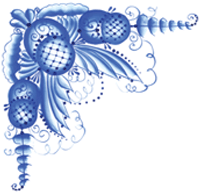 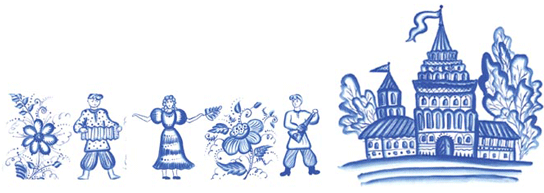 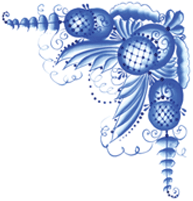 Синие цветы гжели
Народные промыслы России
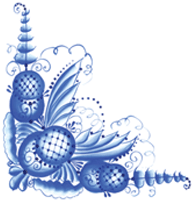 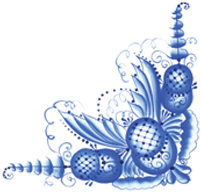 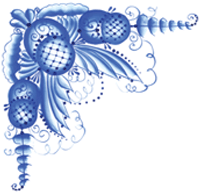 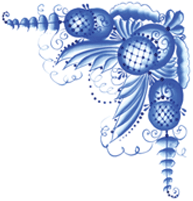 Давным-давно, тысячи и тысячи лет тому назад, когда на земле жили первобытные люди, кто-то однажды взял в руки глину и заметил, как она мягка и податлива. Что хочешь из нее делай!
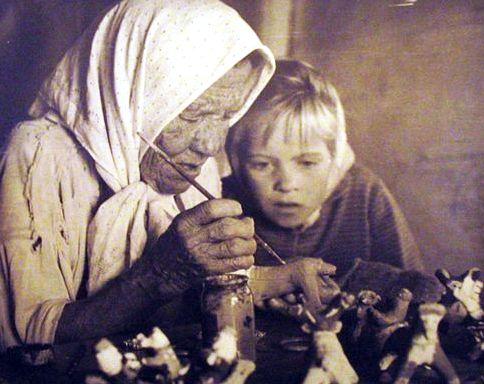 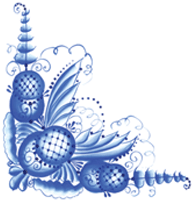 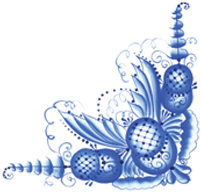 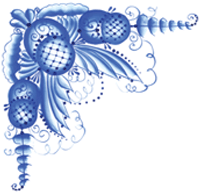 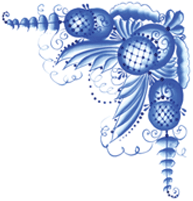 Люди научились делать из глины не только горшки, но и другие сосуды: кувшины, чашки, вазы…
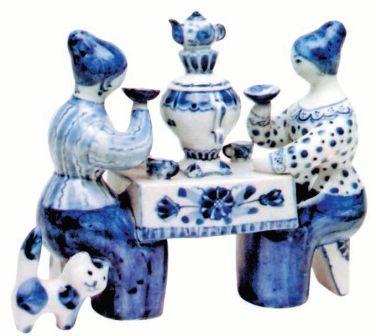 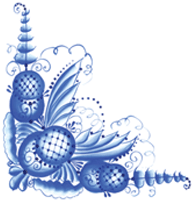 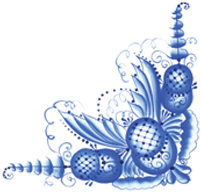 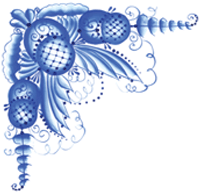 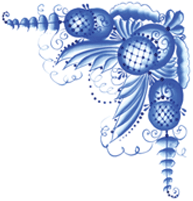 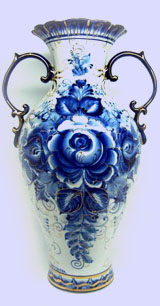 Фарфор - тонкий, звучащий - делают из необыкновенно белой глины.
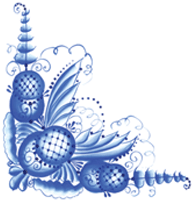 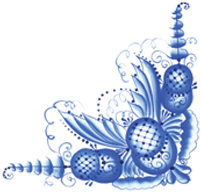 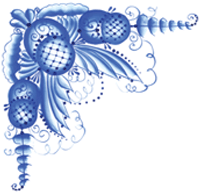 ГЖЕЛЬ (Гжельская керамика), изделия керамических промыслов Московской области, центром которых была бывшая Гжельская волость.
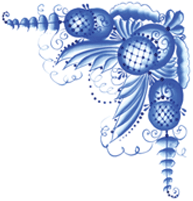 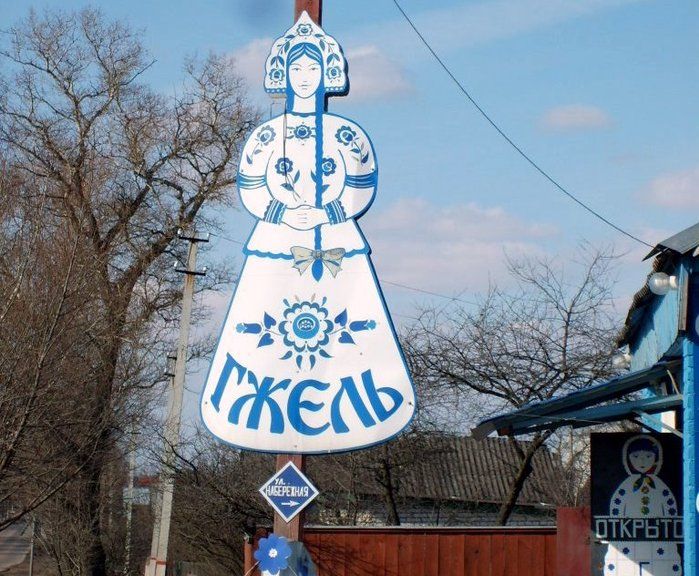 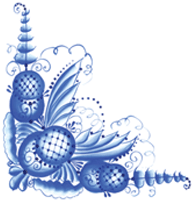 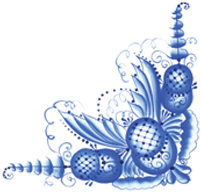 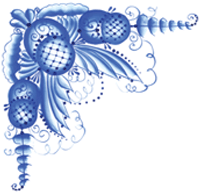 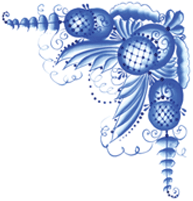 Это белоснежные фарфоровые чайники,
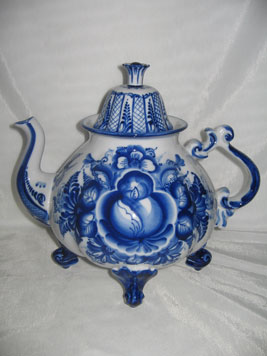 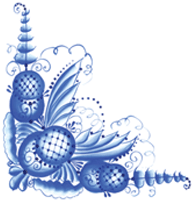 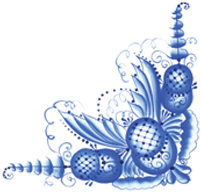 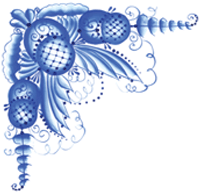 чайные и 
столовые сервизы,
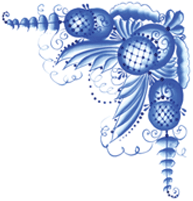 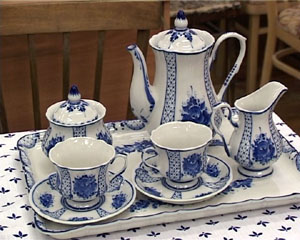 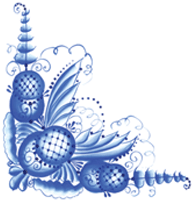 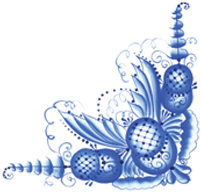 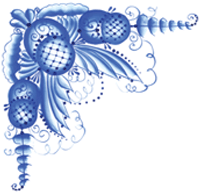 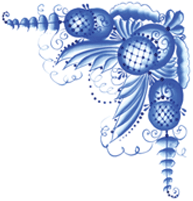 Это белоснежные фарфоровые чайники,
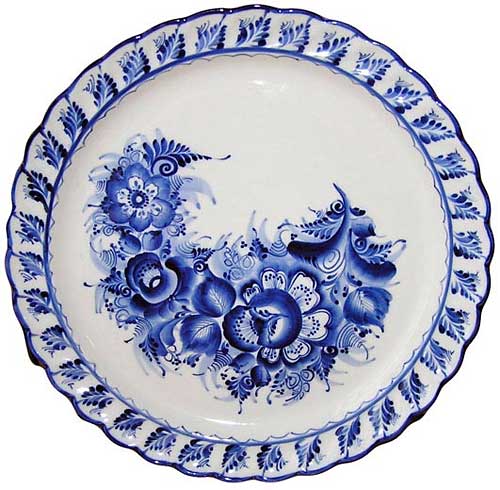 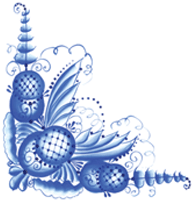 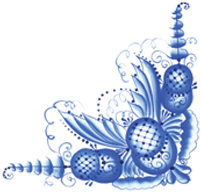 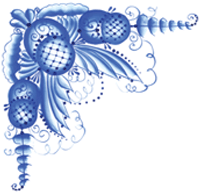 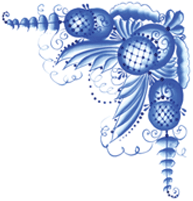 причудливые кружки,
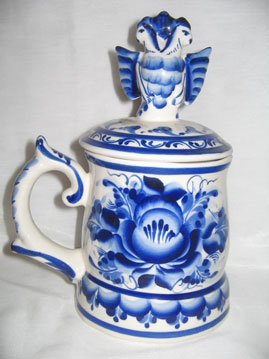 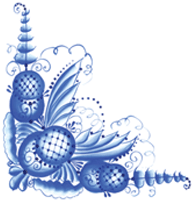 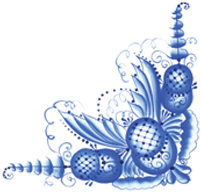 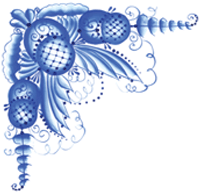 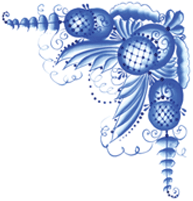 великолепные подносы,
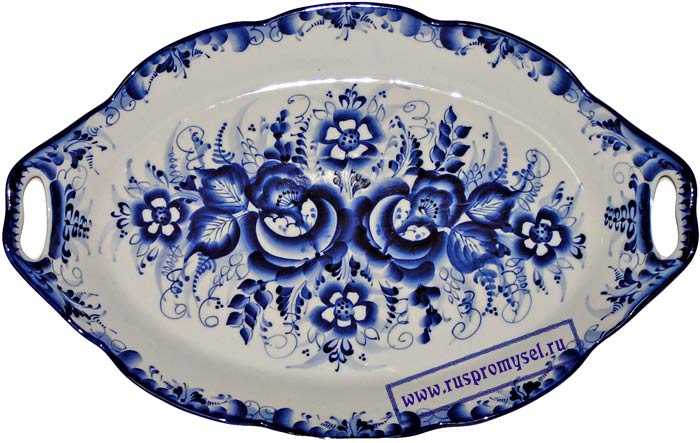 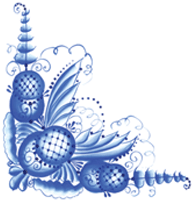 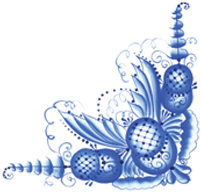 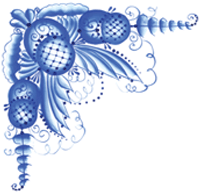 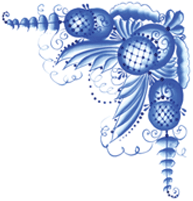 разделочные доски,
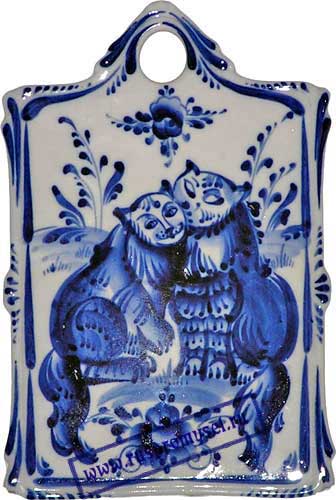 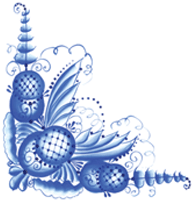 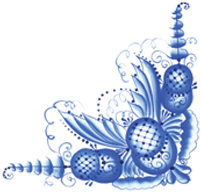 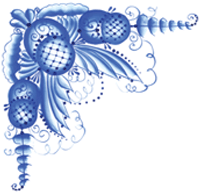 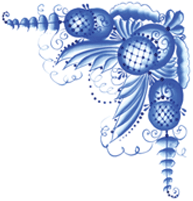 фигурки людей
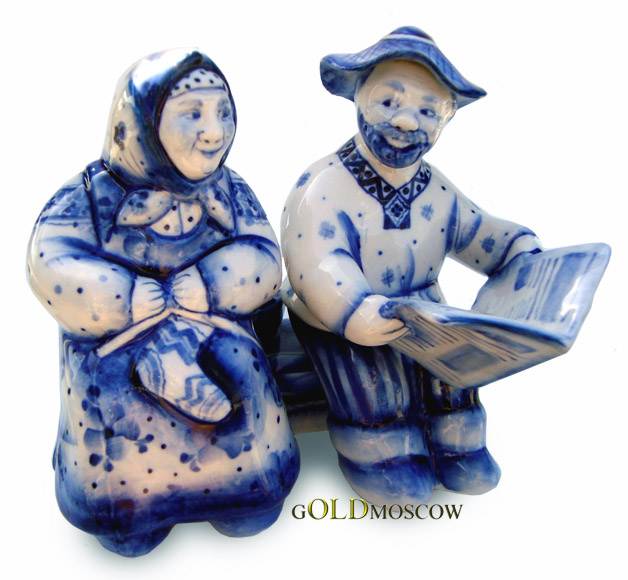 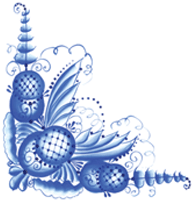 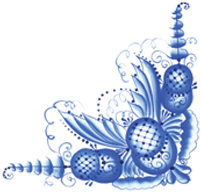 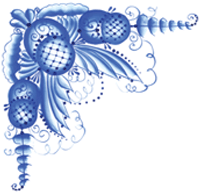 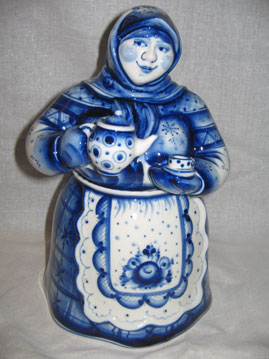 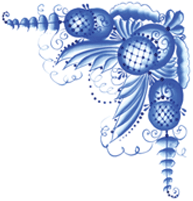 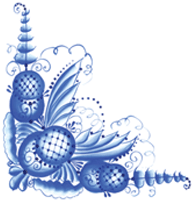 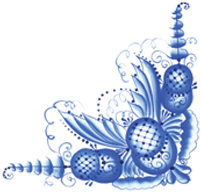 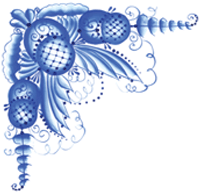 и животных.
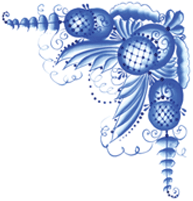 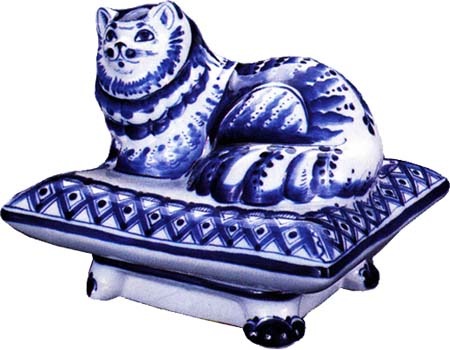 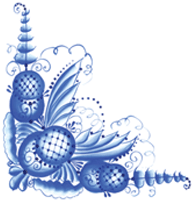 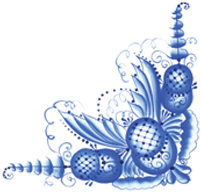 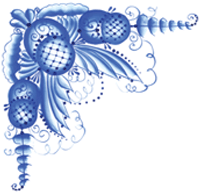 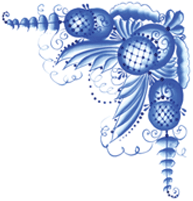 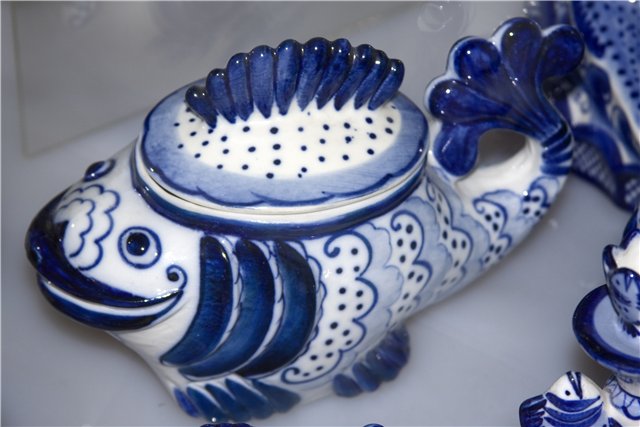 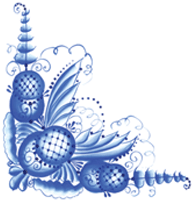 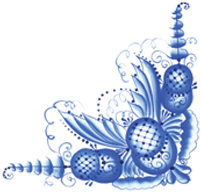 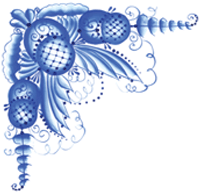 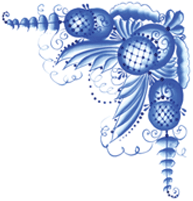 Почему гжель нравится всем?
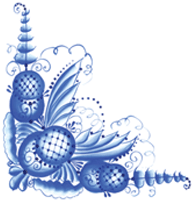 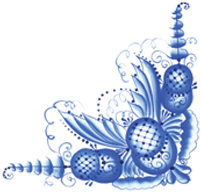 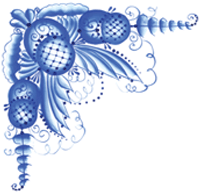 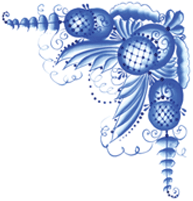 Да прежде всего – своим цветом. Он всегда одинаков: бело – синий.
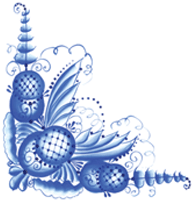 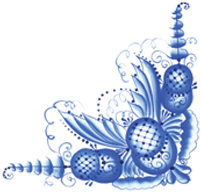 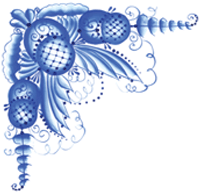 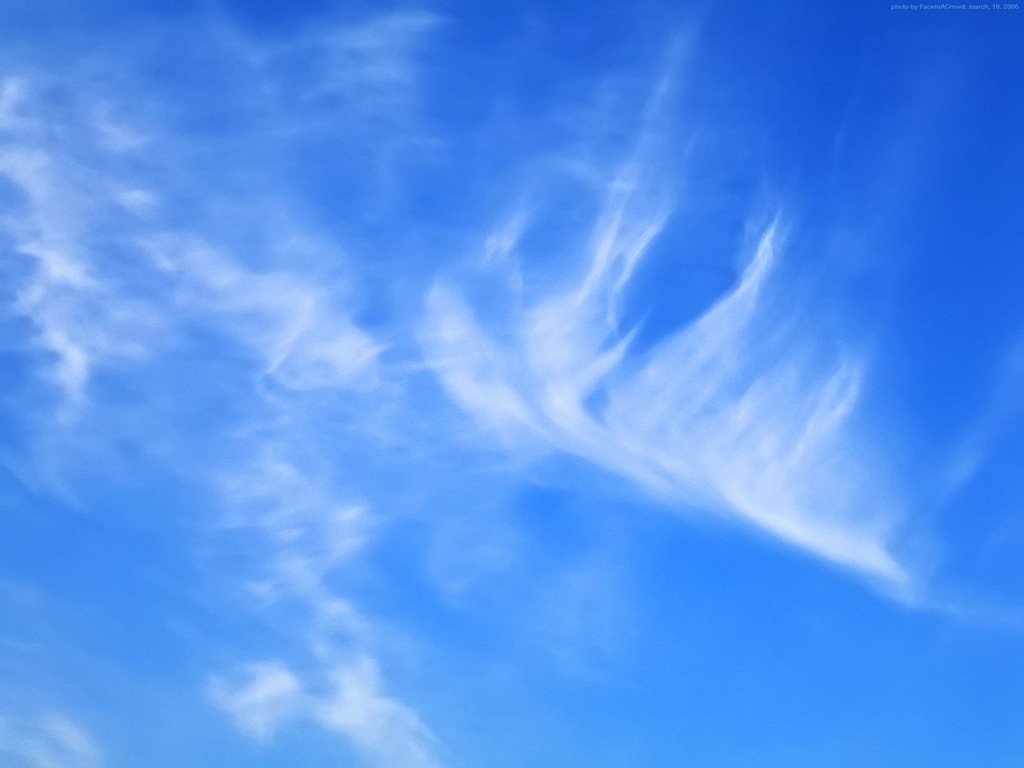 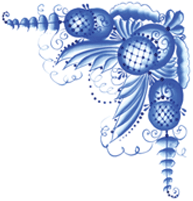 Сами гжельцы любят говорить, что небо у них, как нигде в России, синее – синее.
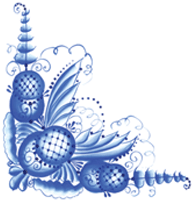 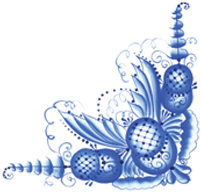 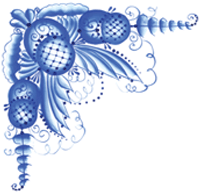 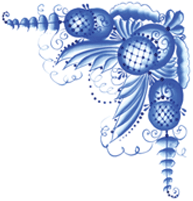 Вот и задумали они перенести эту синеву на белый фарфор.
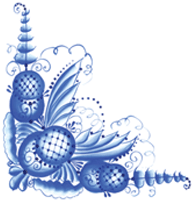 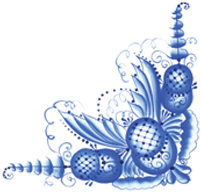 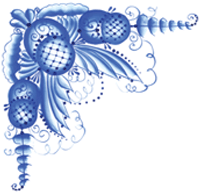 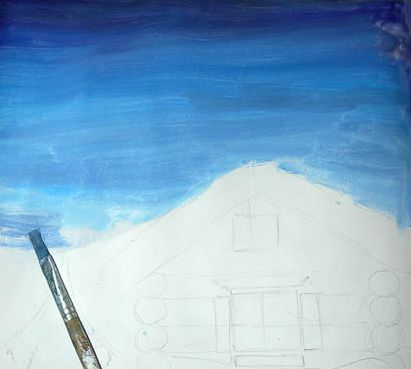 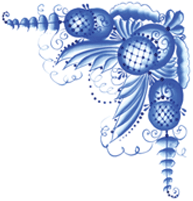 Всего одна краска…
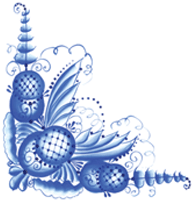 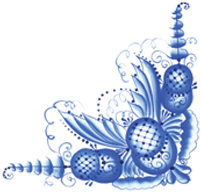 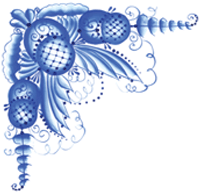 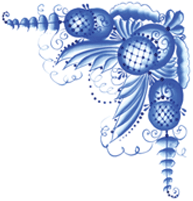 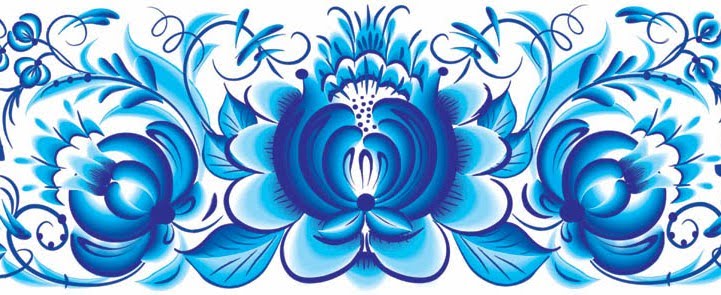 А какая нарядная и праздничная получилась роспись!
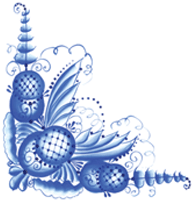 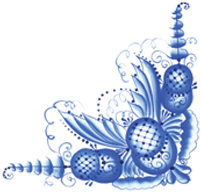 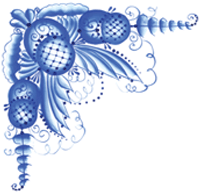 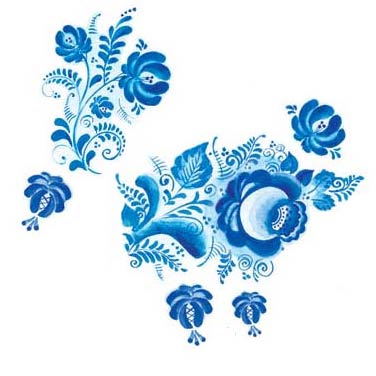 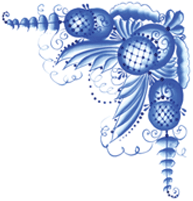 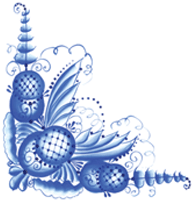 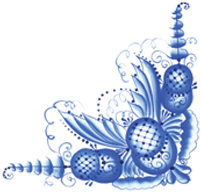 Самый излюбленный узор – гжельская роза.
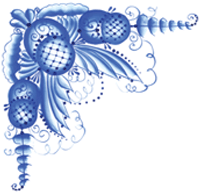 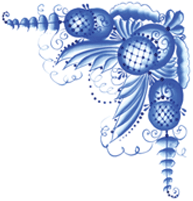 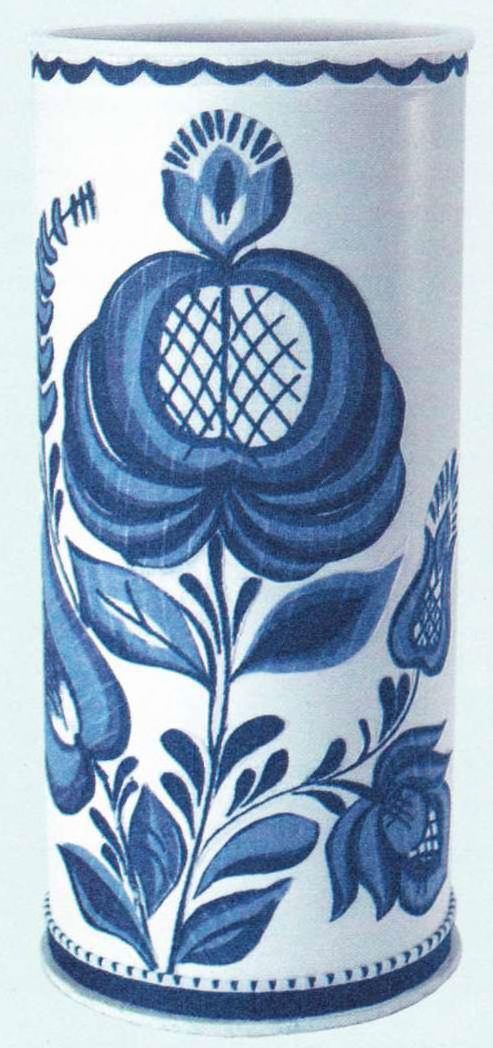 Иногда она изображена крупно, широкими мазками.
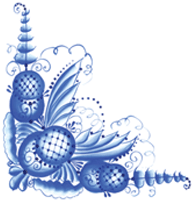 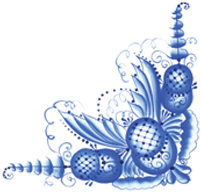 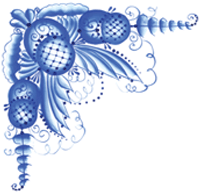 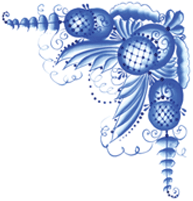 А иногда написана тоненькой кисточкой.
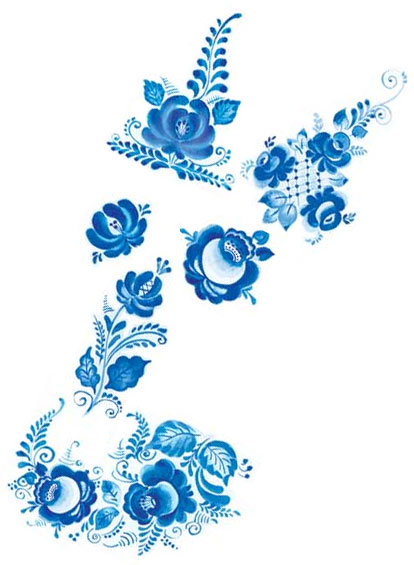 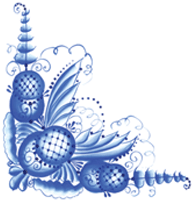 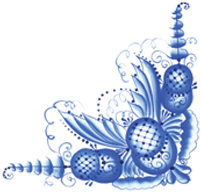 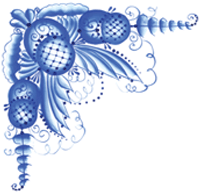 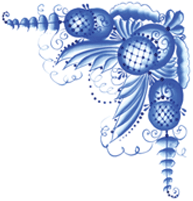 Не только в росписи, но и по форме гжельские изделия отличаются от других.
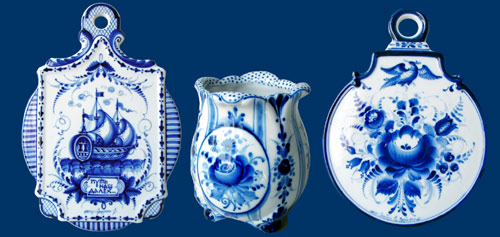 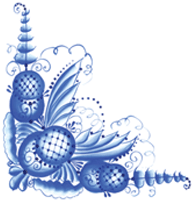 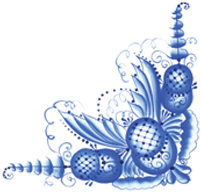 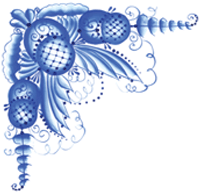 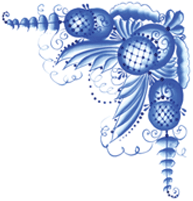 Сколько художников, столько и разных форм. И всегда они необычные – веселые, красивые.
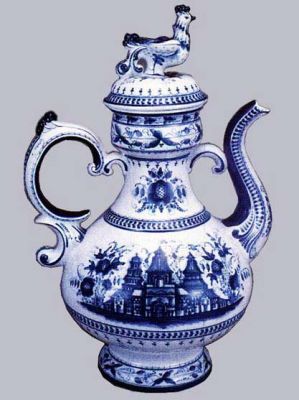 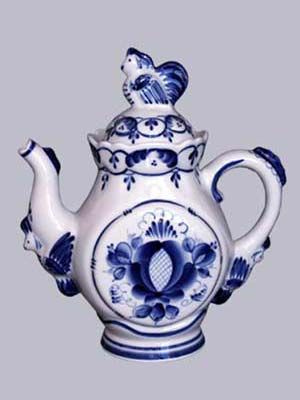 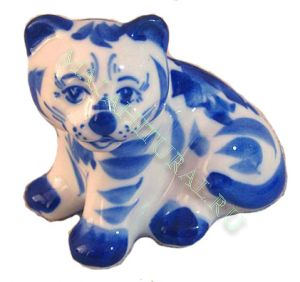 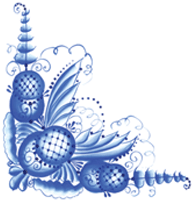 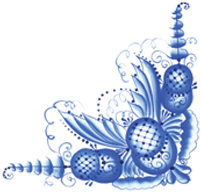 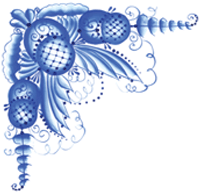 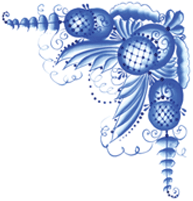 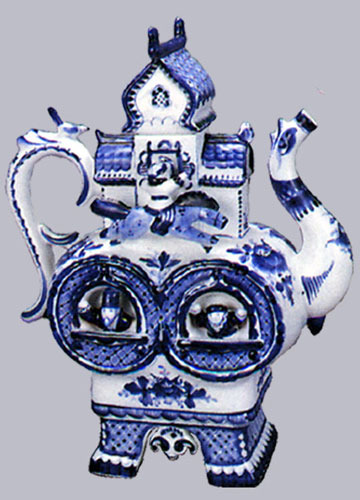 Всякую вещь, сделанную в Гжели, интересно рассматривать, любоваться ею.
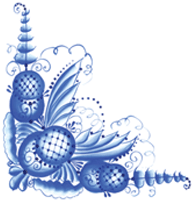 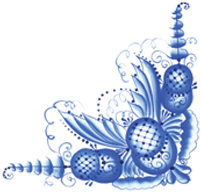